Impact of Health Insurer-Mandated Regimen Shift:
A One-Year Analysis of Acceptance and Cost Trends in HIV Treatment
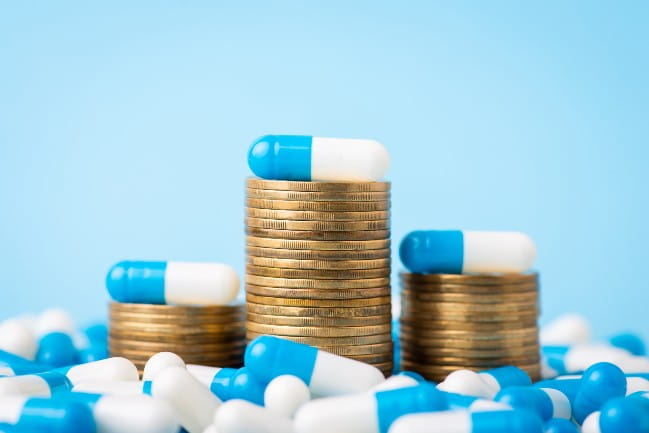 Piter Oosterhof1,2, Matthijs van Luin3, Kees Brinkman1, David Burger2

1. OLVG hospital, Amsterdam2. Radboudumc, Nijmegen
3. Meander Medical Centre, Amersfoort

Contact: piter.oosterhof@radboudumc.nl
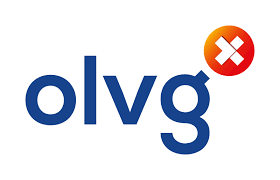 Disclosure
[Speaker Notes: Hereby my disclosures]
Background
Dutch healthcare costs for HIV:
In 2019  € 202 million (100%)
Antiretroviral therapy  € 141 million (70%)
% medication dispensations and type of ART
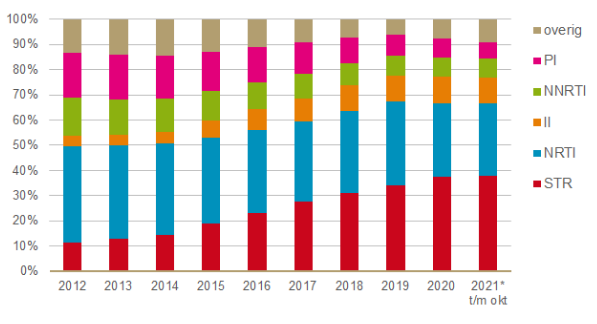 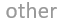 STR’s use - 37%2
https://www.vzinfo.nl/soa/zorguitgaven, accessed November, 2023
Stichting Farmaceutische Kengetallen, Pharmaceutische Weekblad, November 2021
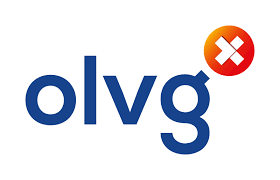 [Speaker Notes: Korte introductie van de kosten van antiretrovirale therapie (ART) en de eerdere bevindingen over kostenreductie door over te stappen van single-tablet regimen (STR) naar two-tablet regimen (TTR).]
Background
Cost-saving
Switch from STRs to multi-tablet regimens is a proven strategy




International literature1,2:
> 50% acceptance
15% cost-saving
No increased risk on clinical outcomes

Dutch SPLIT study3: 55% acceptance rate
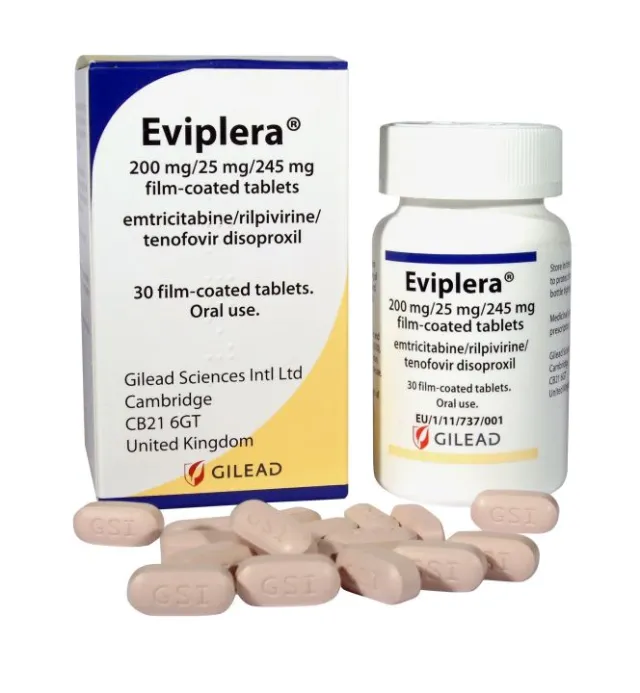 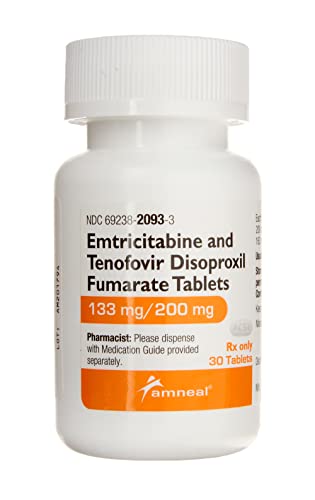 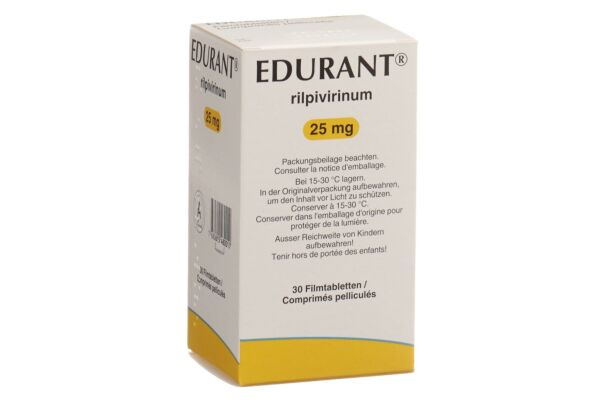 +
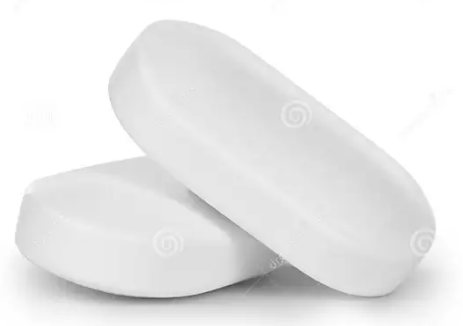 1. Suárez-García I et al. J Int AIDS Soc. 2021;24(7):e257582. Krentz HB et al. HIV Med. 2019;20(3):214-213. Oosterhof et al. Oral presentation NCHIV 2019
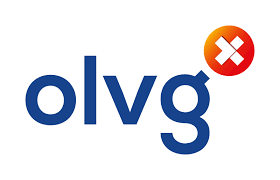 [Speaker Notes: Korte introductie van de kosten van antiretrovirale therapie (ART) en de eerdere bevindingen over kostenreductie door over te stappen van single-tablet regimen (STR) naar two-tablet regimen (TTR).]
Background
Health-insurer mandate1
Introduction of policy in June 2021

Switch of Eviplera® into Edurant® + generic TDF/FTC






Mandatory dispensation by the pharmacy
€368 (-57%)
1. Regulations pharmaceutical care from VGZ January 2021
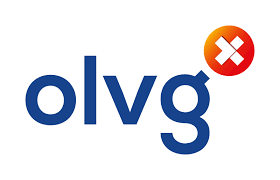 [Speaker Notes: Overzicht van het VGZ-beleid dat op 1 juni 2021 werd ingevoerd, waarbij het branded RPV/TDF/FTC (Eviplera®) werd gesplitst naar RPV + generieke TDF/FTC.]
Objectives
Assessing acceptance of the policy

Trends in antiretroviral therapy dispensation

Evaluating cost development
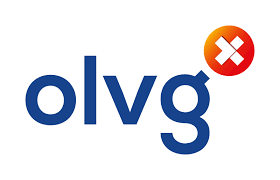 [Speaker Notes: Korte beschrijving van de retrospectieve database-studie, inclusief gegevensbron (Dutch Pharmaceutical Key Figures Foundation), periode (2020-2022), en specifieke focus op VGZ-verzekerden.]
Study
Methods
Retrospective database study

Data source:
Dutch Foundation for Pharmaceutical Statistics (SFK)
98% of all Dutch pharmacies

Period: 2020 – 2022
Data of 1 health-insurer (VGZ)
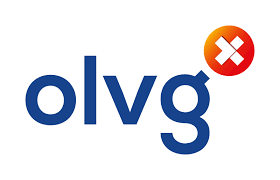 [Speaker Notes: Overzicht van het VGZ-beleid dat op 1 juni 2021 werd ingevoerd, waarbij het branded RPV/TDF/FTC (Eviplera®) werd gesplitst naar RPV + generieke TDF/FTC.]
Results
Overview
Acceptance
13%
baseline(before 1 june 2021)
128 patients on Eviplera®
23 – Eviplera®
start(1 june 2021)
69 (54%)
RPV+TDF/FTC - 59 (46%)
32 – Odefsey®
14 – other ART
RPV+TDF/FTC - 32 (25%)
3 months
RPV+TDF/FTC - 22 (17%)
<1 year
>1 year
RPV+TDF/FTC - 17 (13%)
No switchSwitch enforced
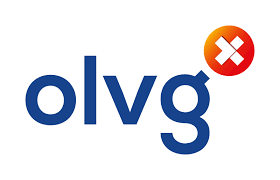 [Speaker Notes: Grafische weergave van het aantal patiënten vóór en na de verandering in juni 2021.
Verdeling tussen de "split-compliant" groep en de groep die niet splitte.]
Results
Switch-enforced
128 patients on Eviplera®
start(1 june 2021)
59
32
4 – Eviplera®
15 – Odefsey®
8 – other ART
3 months
22
2 – Eviplera®
3 – Odefsey®
5 – other ART
<1 year
17
>1 year
0
1 – Odefsey®
4 – other ART
Eviplera® - 6 (10%)
Odefsey® - 19 (32%)
Other ART - 17 (29%)
17 (13%)
No switchSwitch enforced
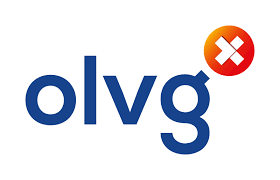 [Speaker Notes: Gedetailleerde resultaten van de split-compliant groep, inclusief het aantal patiënten dat na één jaar terugkeerde naar Eviplera® of overstapte naar andere behandelingen.]
Implication
Cost development
Difference
€ 38,247 (-52%)
Expected costs
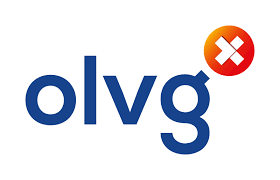 [Speaker Notes: Grafiek of diagram dat de kosten van Eviplera® vóór en na de verandering weergeeft.
Specifieke cijfers voor de split-compliant groep en de groep die niet splitte.]
Implication
Cost development
Difference
€ 2,661 (+4%)
Actual costs
€ 40,909 (+218%)
Difference(compared with expected cost)
> € 30,000 per year on 128 patients
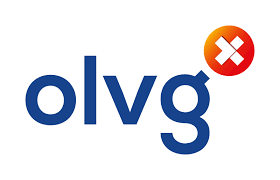 [Speaker Notes: Grafiek of diagram dat de kosten van Eviplera® vóór en na de verandering weergeeft.
Specifieke cijfers voor de split-compliant groep en de groep die niet splitte.]
Implication
Cost development
Contribution per ART
€271 p/m
€715 p/m
€633 p/m
€570 p/m
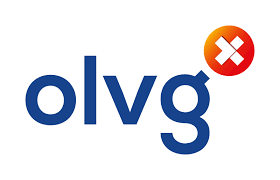 [Speaker Notes: Grafiek of diagram dat de kosten van Eviplera® vóór en na de verandering weergeeft.
Specifieke cijfers voor de split-compliant groep en de groep die niet splitte.]
Conclusion
Key message
Mandatory switching was unsuccesfull

Low acceptance, rising costs after one year

Voluntary switching1,2,3
High acceptance with cost-savings
1. Suárez-García I et al. J Int AIDS Soc. 2021;24(7):e257582. Krentz HB et al. HIV Med. 2019;20(3):214-213. Oosterhof et al. NCHIV 2019
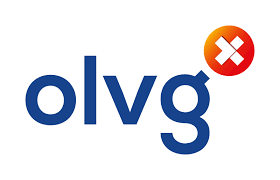 [Speaker Notes: Grafiek of diagram dat de kosten van Eviplera® vóór en na de verandering weergeeft.
Specifieke cijfers voor de split-compliant groep en de groep die niet splitte.]
Future
Discussion
Patient-prescriber involvement
Involve patients and prescribers in ART costs for increased awareness

Collaborative cost-saving
Collaboration among patients, prescribers, and insurance is essential
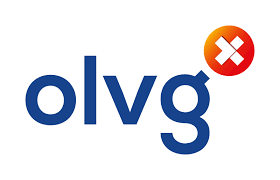 [Speaker Notes: Mogelijke aanbevelingen voor verbeteringen in beleid.
Suggesties voor toekomstig onderzoek op basis van de bevindingen.]
Thank you!
Acknowledgement
Dutch Foundation for Pharmaceutical Statistics (SFK)
in particular, Doerine Postma
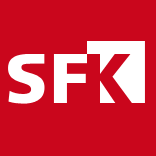 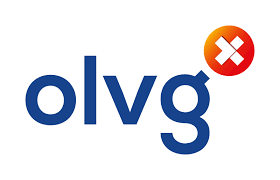